Authentic Christianity; an Exposition of 1 JohnLAVISH LOVE
1 John 2:28-3:3
Pew Bible p. 1208
Challenge
Believe right!
Do right!
Love right!
Memory Verse1 John 3:18 NCV
My children, 
we should love people 
not only with 
words and talk, 
but by our actions
 and true caring.
Truth to Take Home
Those who truly know 
God’s love in Christ 
purify themselves in Him.
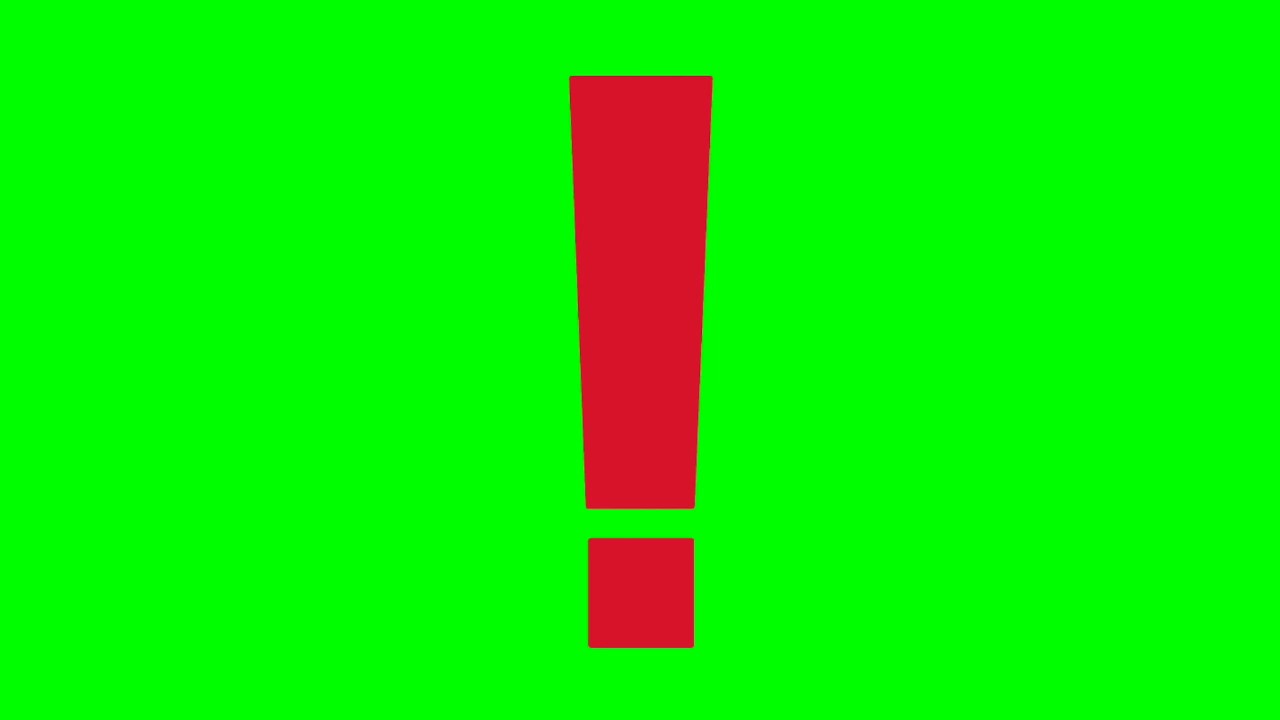 John 3:3
No one can see the kingdom of God unless they are born again.
John 1:12-13 KJV
But as many as received him, 
to them gave he power
 to become the sons of God,
 even to them that believe on his name: Which were born, not of blood, 
nor of the will of the flesh, 
nor of the will of man, but of God.
Romans 8:15
The Spirit you received 
does not make you slaves, 
so that you live in fear again;
 rather, the Spirit you received
 brought about your
 adoption to sonship.
1 John 3:1c
The reason the world does not know us
 is that it did not know him.
1 John 3:1c alternate
Because of this 
the world does not recognize us, 
for it did not recognize him.
1 John 1:3
We proclaim to you 
what we have seen and heard, 
so that you also 
may have fellowship with us.
John 13:34
A new commandment I give to you 
that you love one another 
even as I have loved you…
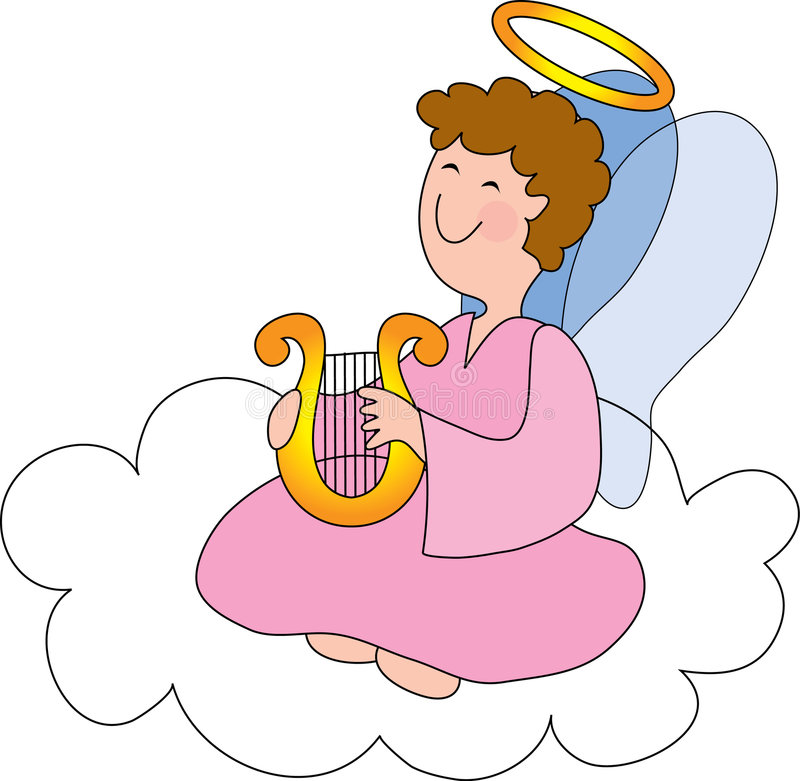 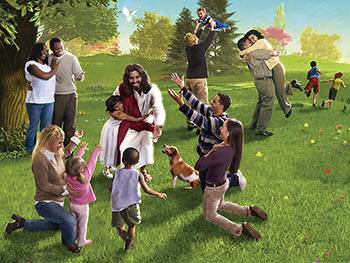 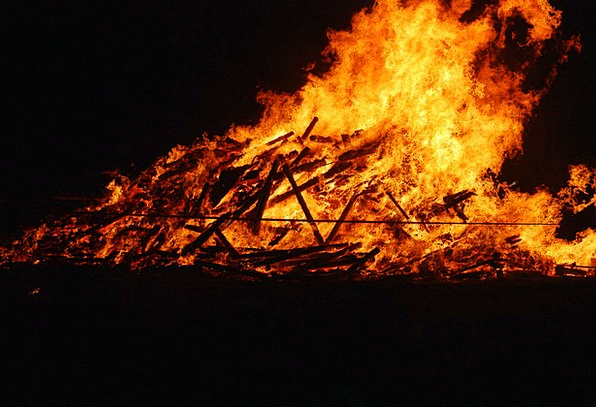 John 3:14-15
Just as Moses lifted up the snake 
in the wilderness, 
so the Son of Man must be lifted up,
 that everyone who believes 
may have eternal life in him.
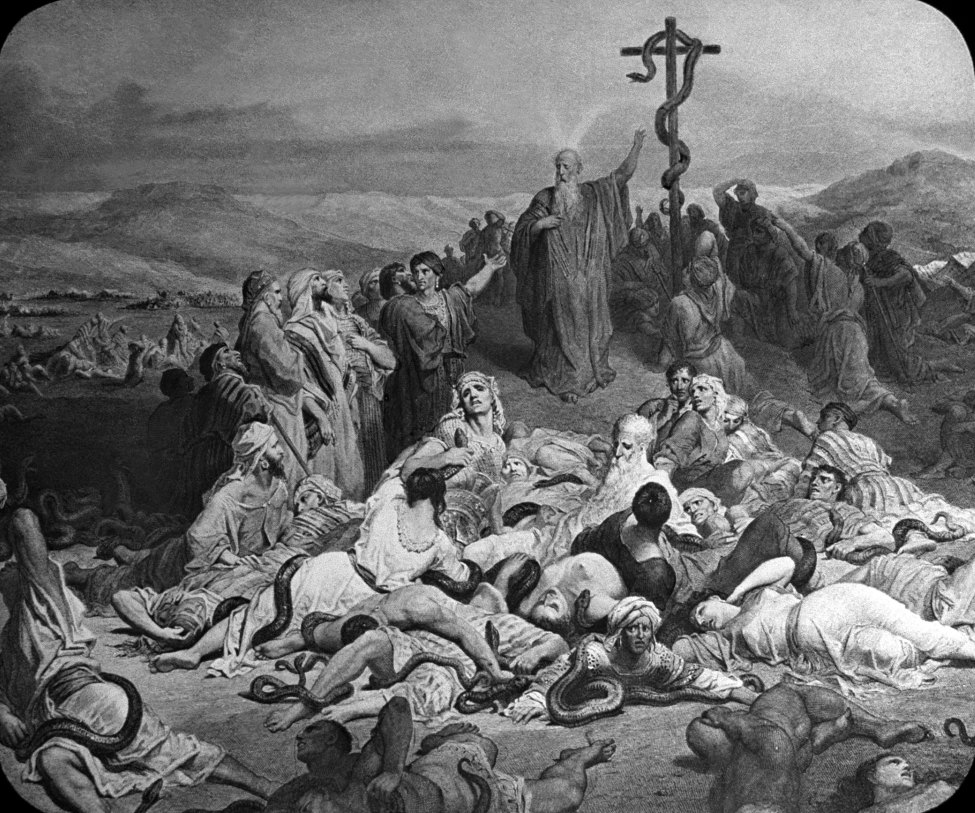 John 3:14-15
Just as Moses lifted up the snake 
in the wilderness, 
so the Son of Man must be lifted up,
 that everyone who believes 
may have eternal life in him.
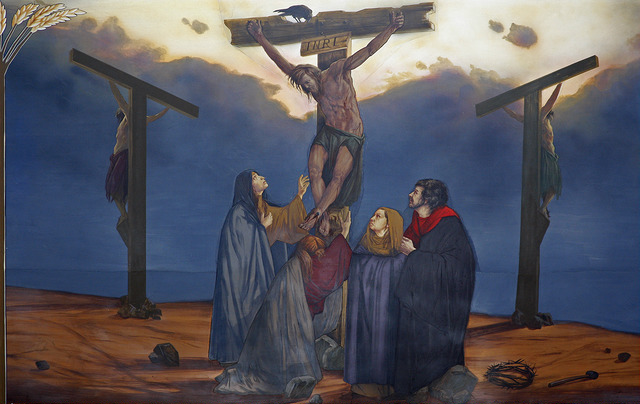 2 Corinthians 5:17 NASB
Therefore if anyone is in Christ, 
he is a new creature;
 the old things passed away; 
behold, new things have come.
Philippians 3:20-21
Our citizenship is in heaven. 
And we eagerly await a Savior
 from there, the Lord Jesus Christ,
 who, by the power that enables him
 to bring everything under his control, will transform our lowly bodies
 so that they will be like his 
glorious body.
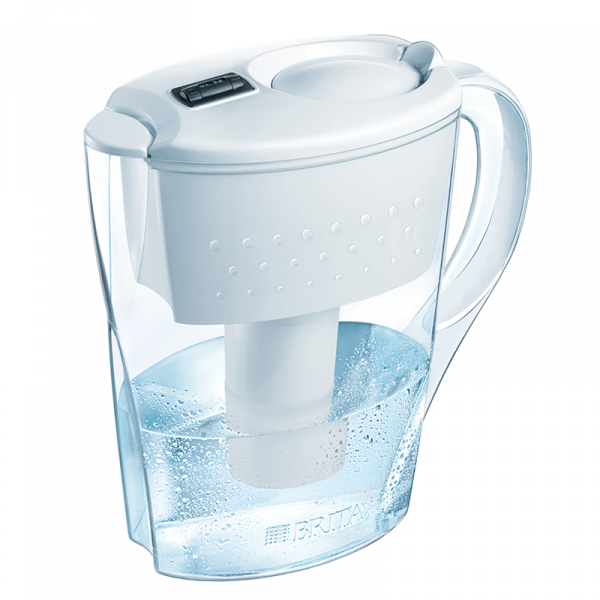 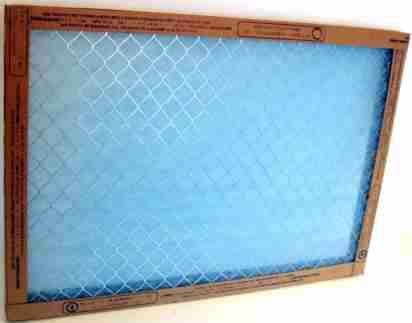 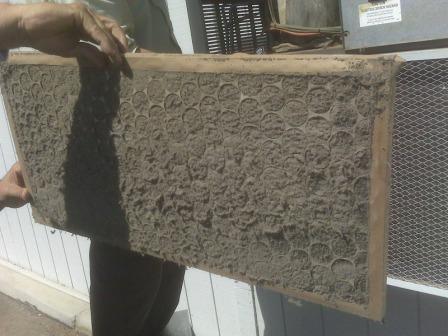 1 John 1:7
…walk in the light,
 as He is in the light…
What it means to walk in the light:
Understand God’s perfect holiness.        I John 1:5
Seek to live by God’s standard of perfect holiness. 1 John 2:28
Recognize when and how we sin.
What it means to walk in the light:
Confess our sins to God and to others.            1 John 1:9
Obtain God’s promised forgiveness
Repeat
Truth to Take Home
Those who truly know 
God’s love in Christ 
purify themselves in Him.
Challenge
Let God’s love in Christ 
purify you of your sin.